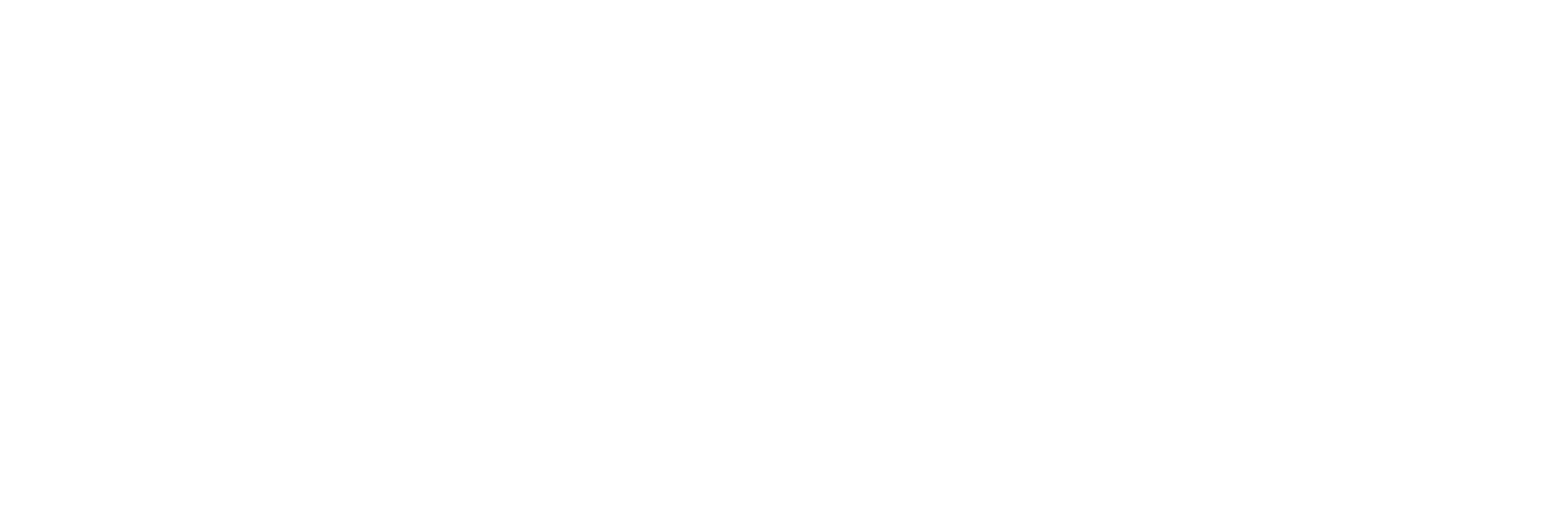 AMBITION
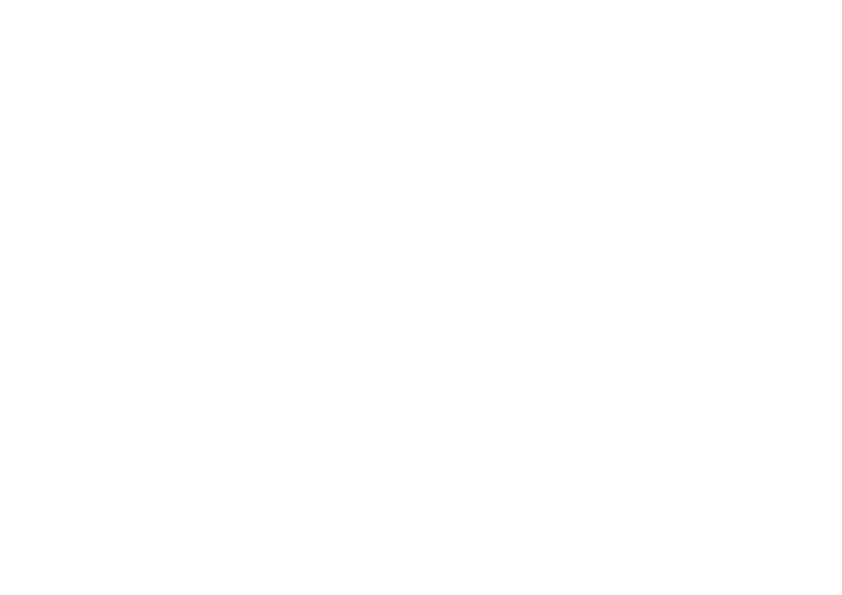 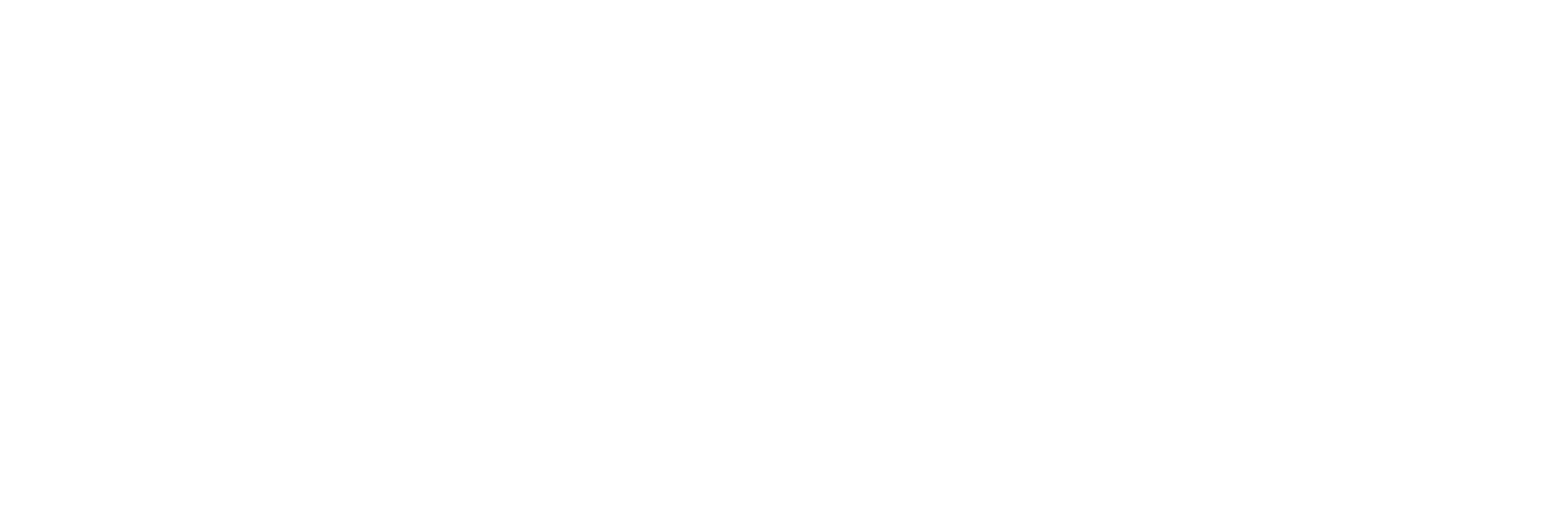 Durée : 30 à 45 minutes

Mettre le document en mode diaporama
UNE SURPRISE !
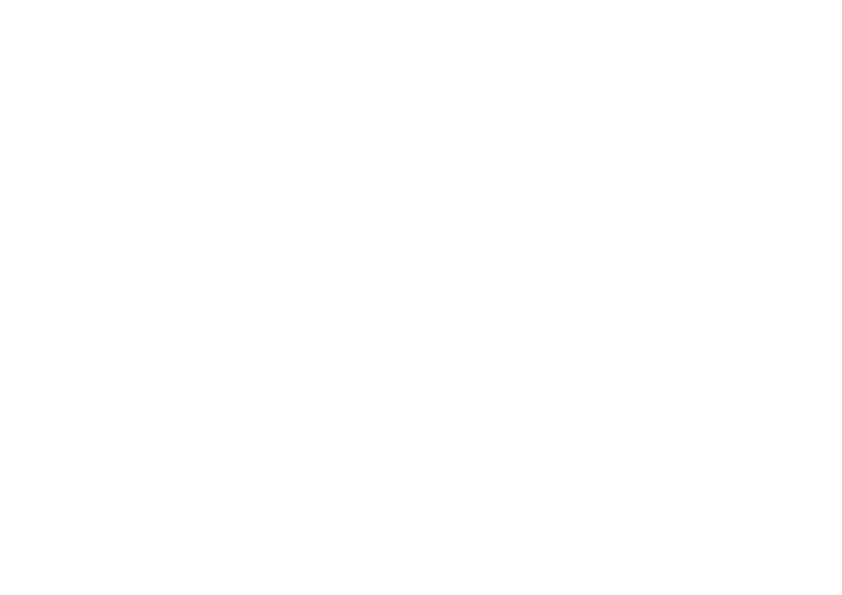 1
2
3
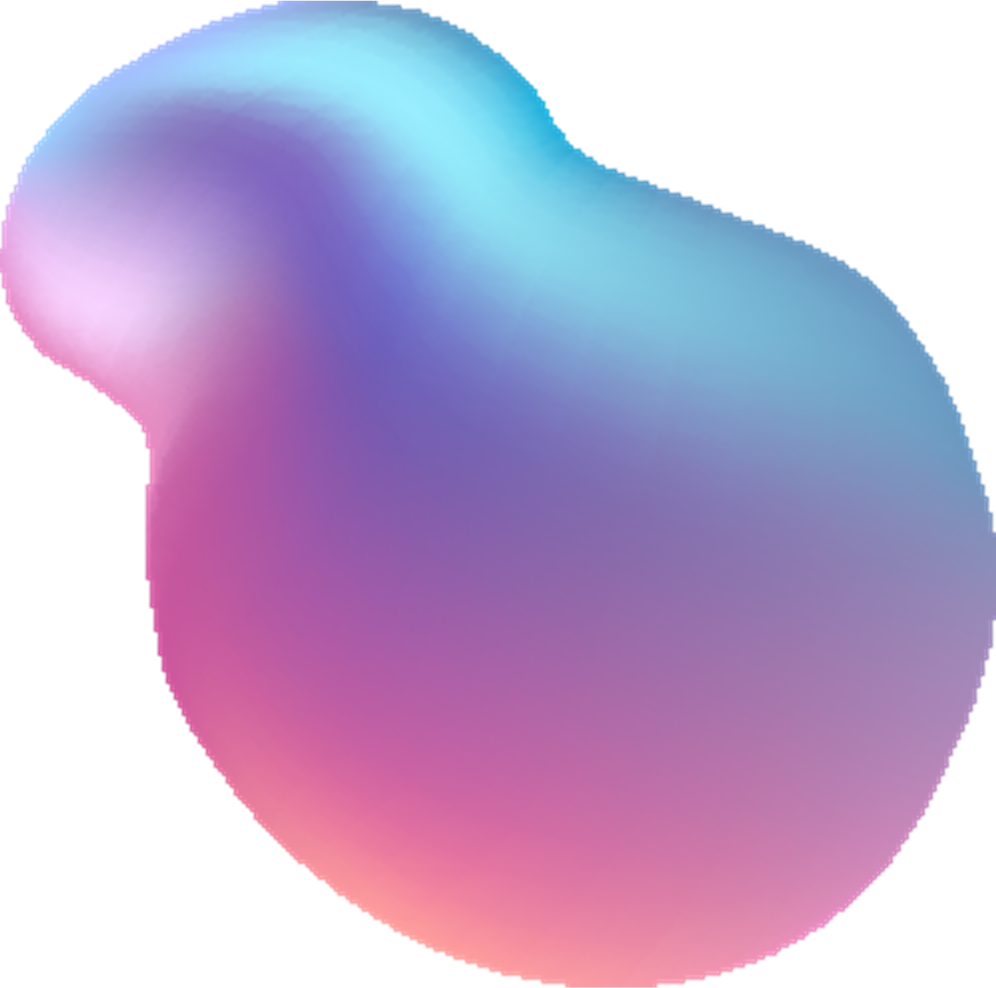 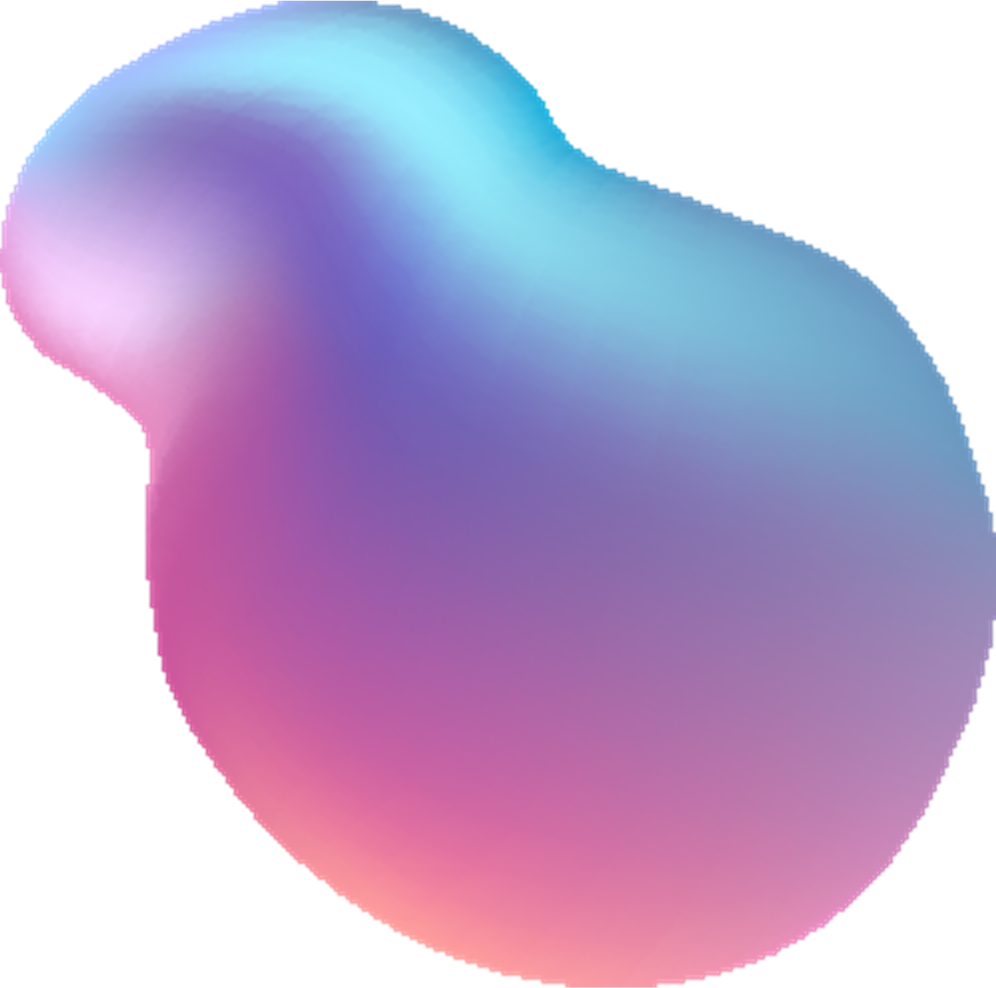 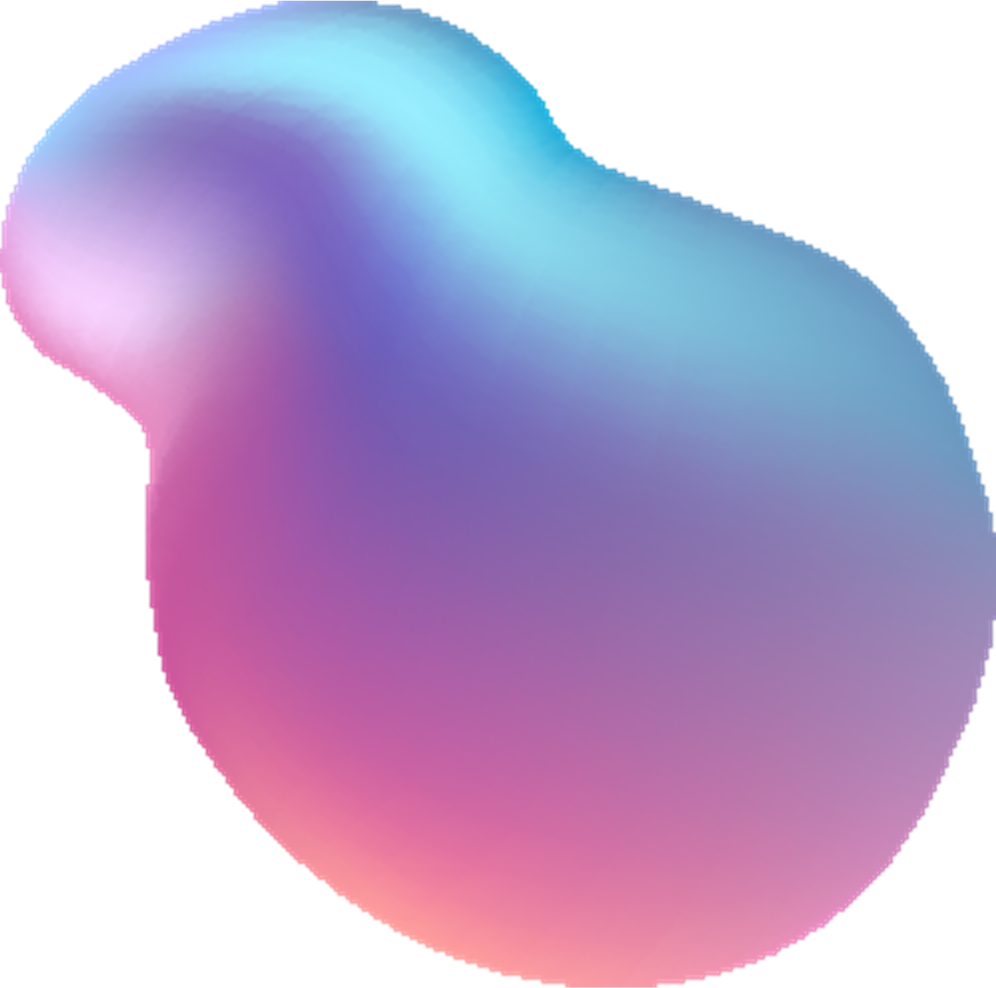 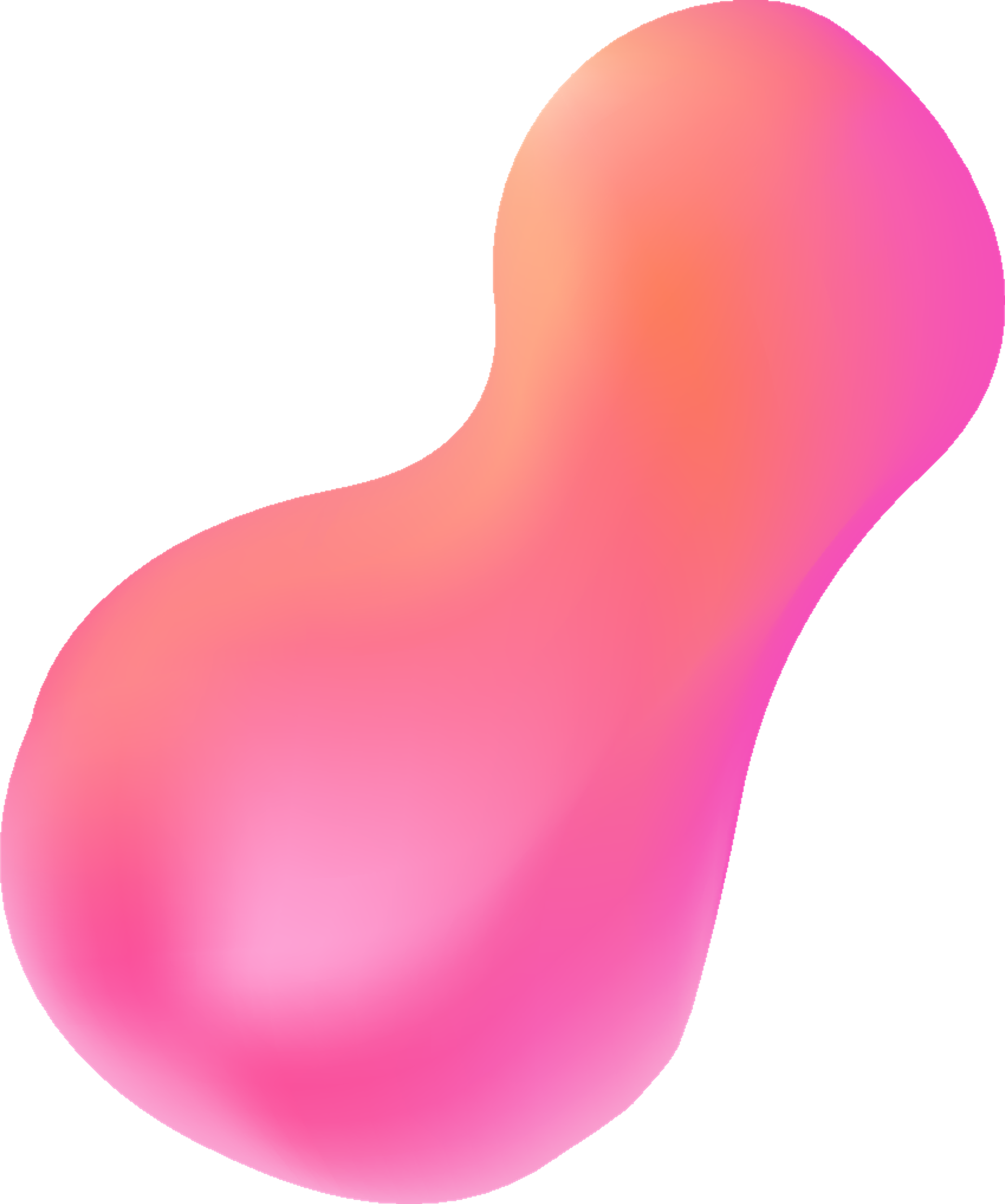 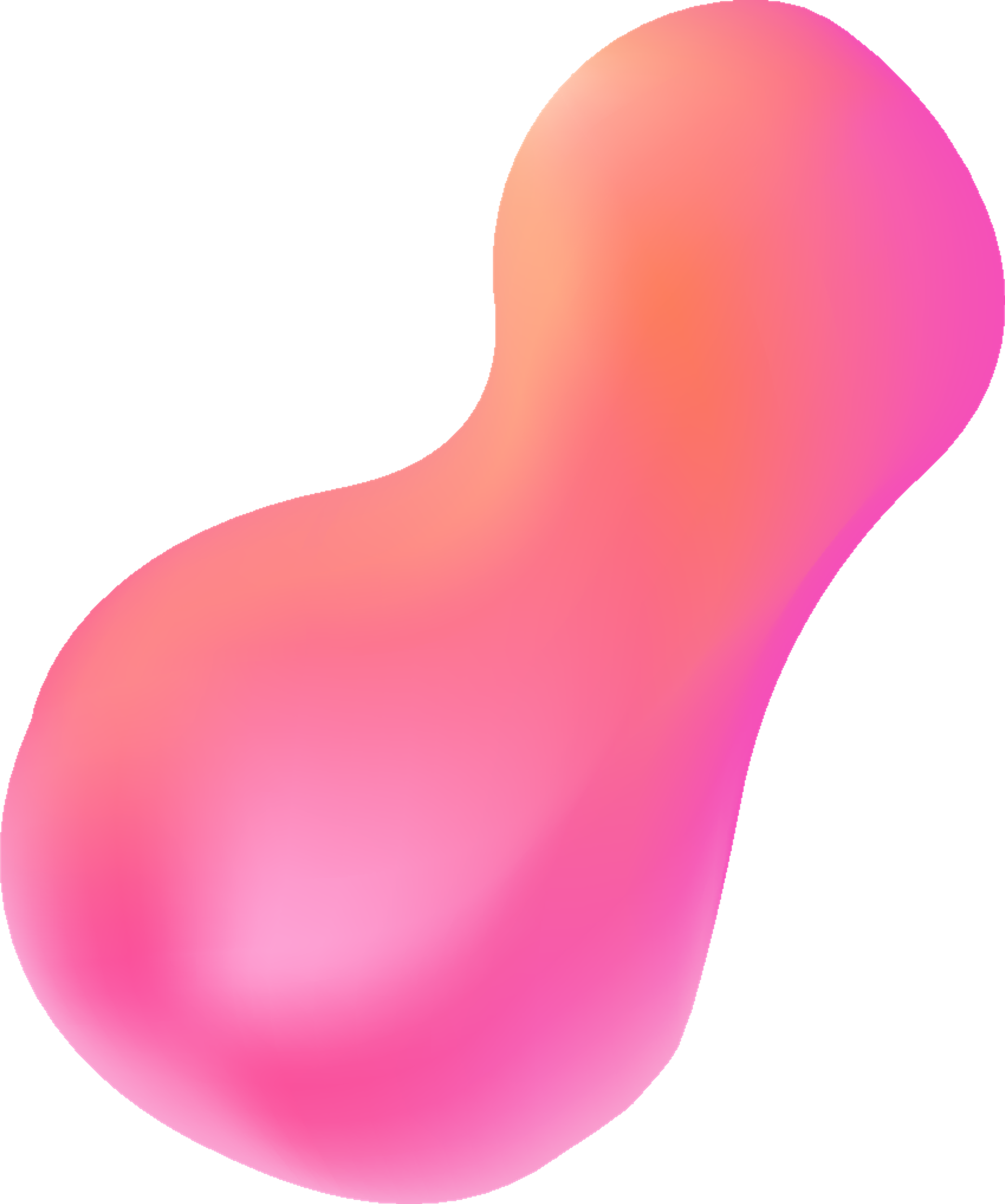 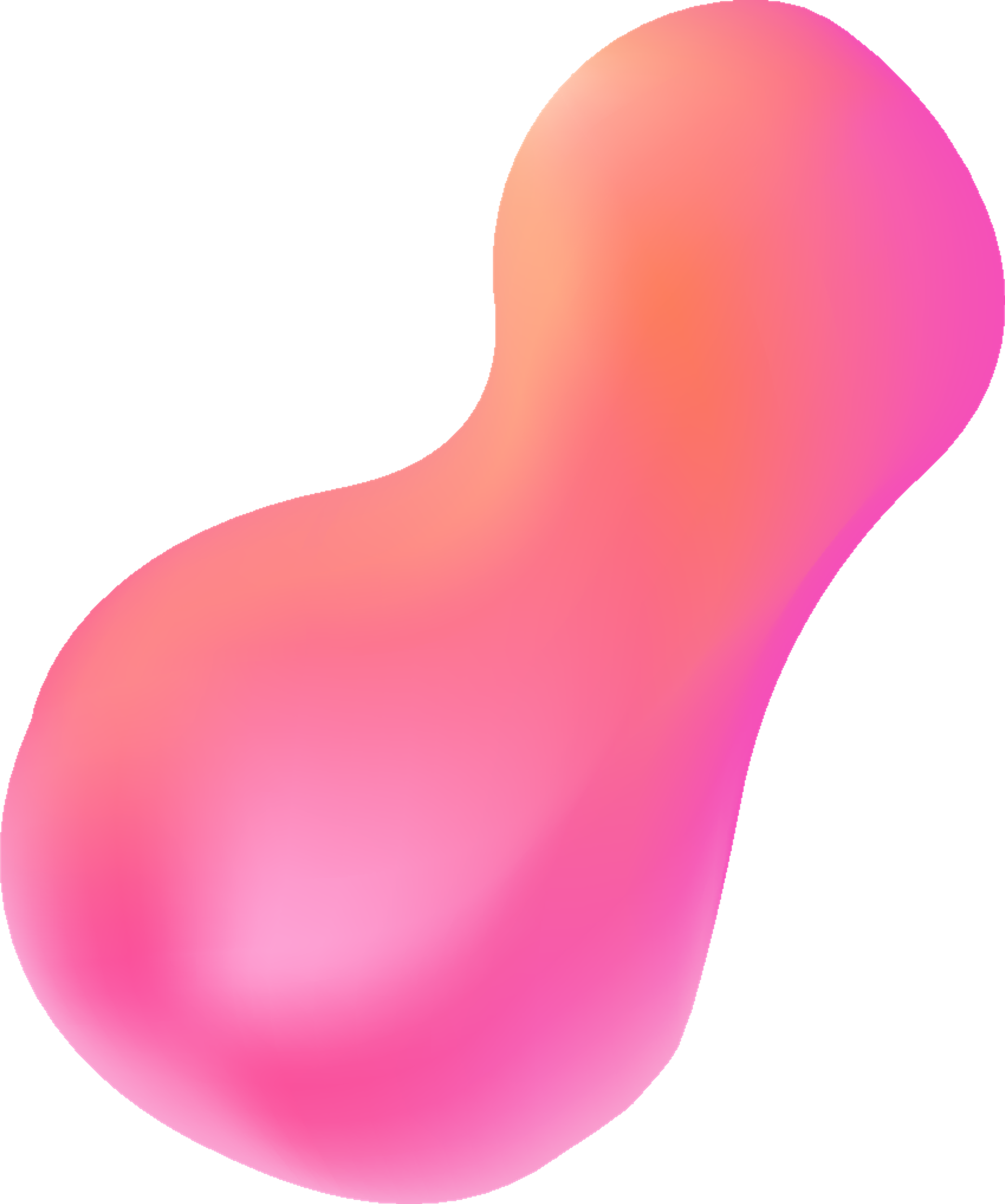 Pour obtenir plus d'une relation avec un médecin, il est nécessaire de faire un diagnostic précis de la situation
C'est toujours le désir le plus fort qui l'emporte
Avoir de l'Ambition, c'est savoir se contenter de ce que l'on a !
FAUX !
Le propos de l'Ambition c’est de projeter un idéal et de mettre tout en œuvre pour l'atteindre.
FAUX !
Si l'on réfléchit sous l'angle de l'Ambition, il est d'abord primordial de penser et d'exprimer l'idéal visé avec ce médecin : Quelle est mon Ambition pour ce dernier ? pour ses patients ? pour mon laboratoire ?
VRAI !
Lorsque deux désirs se font face, c'est celui qui détient le désir le plus intense qui gagne !
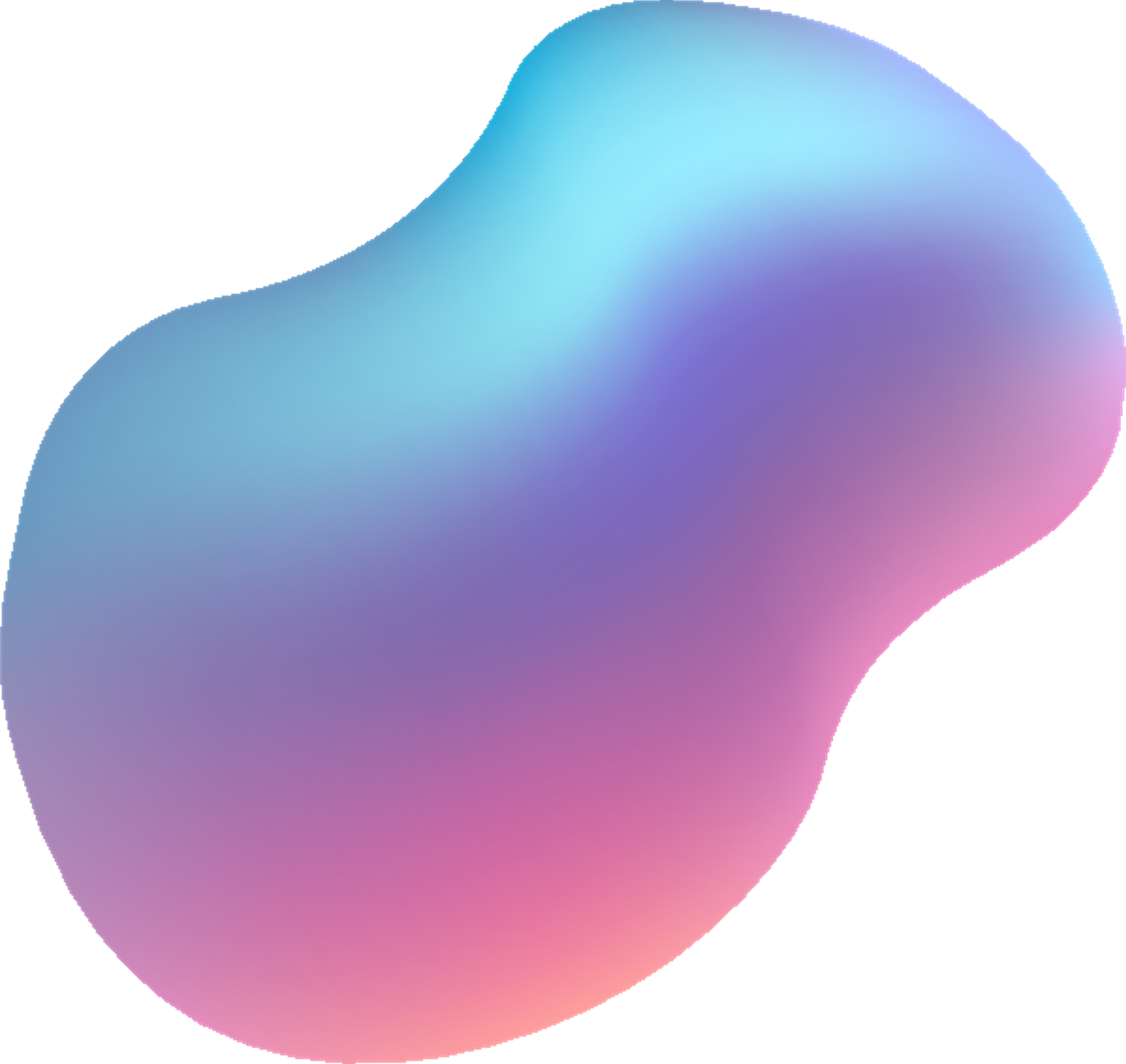 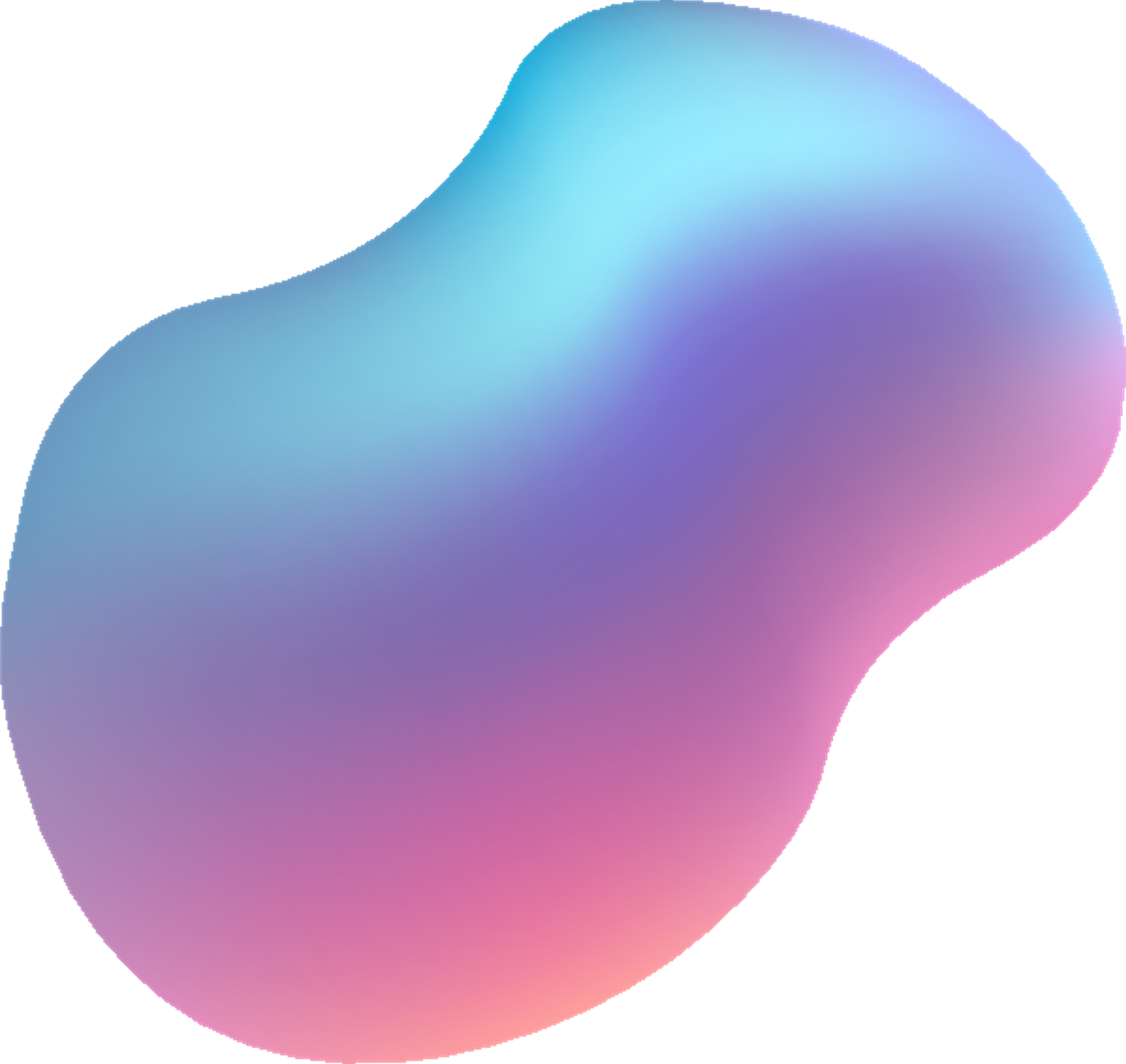 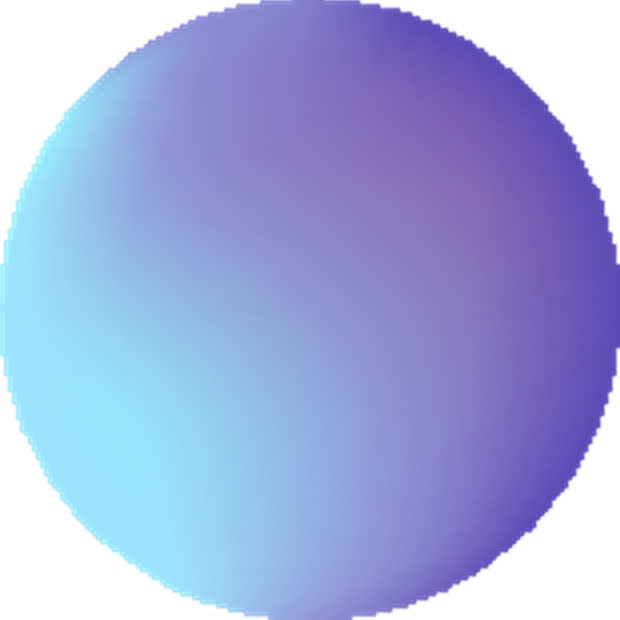 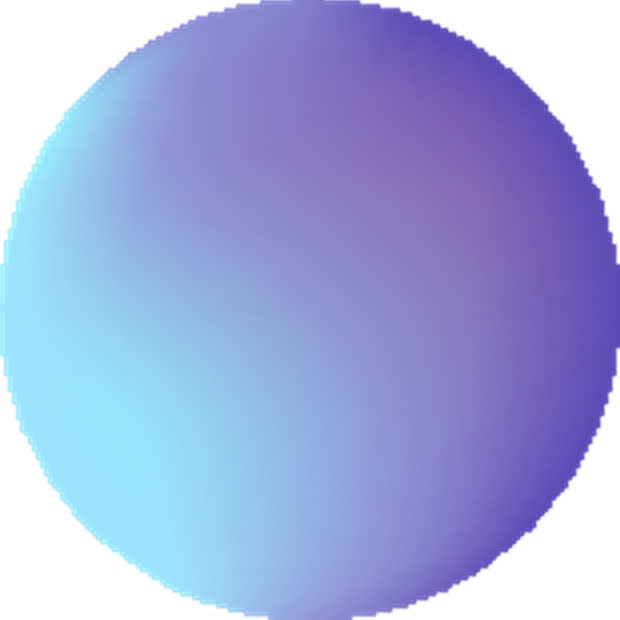 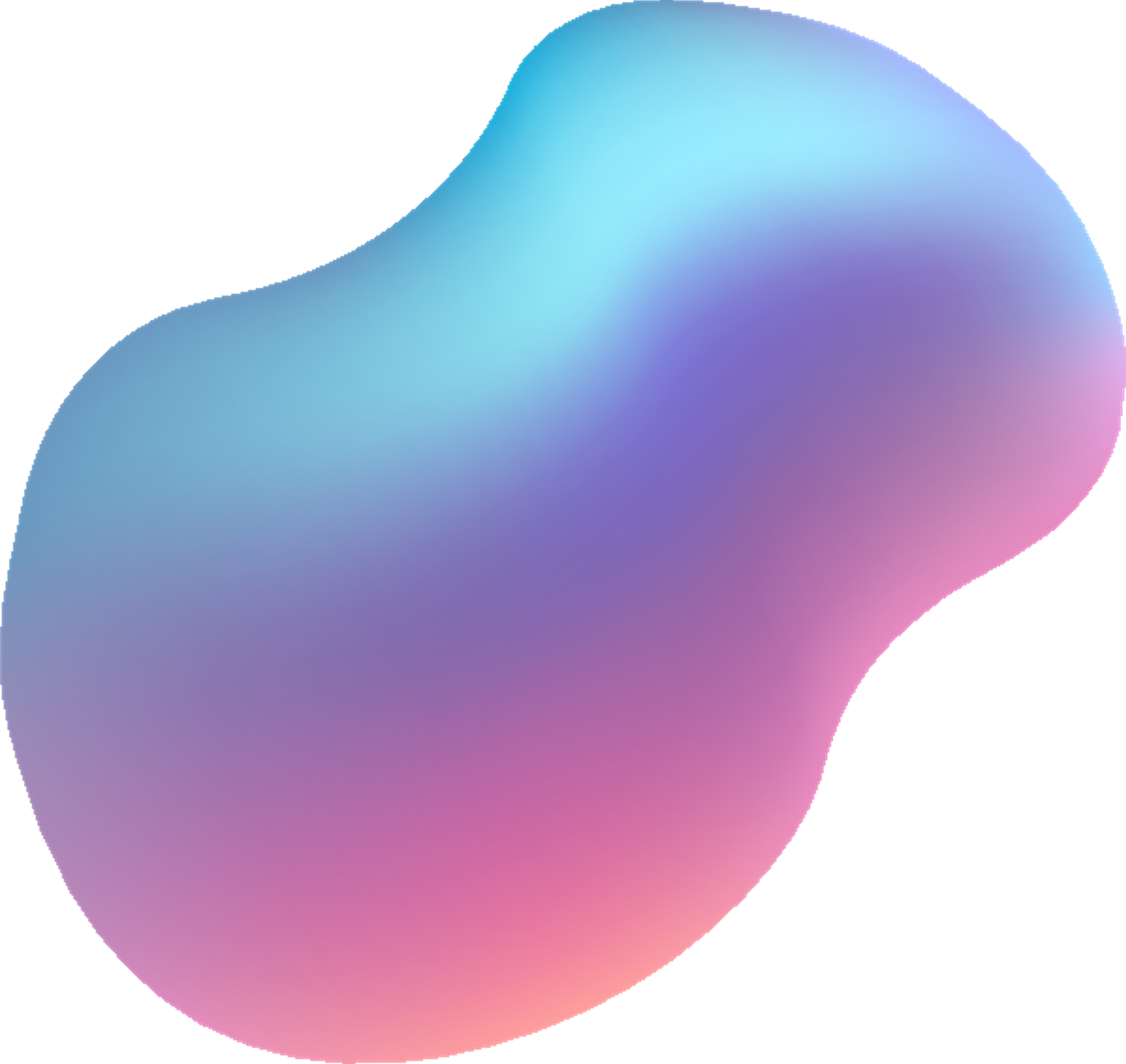 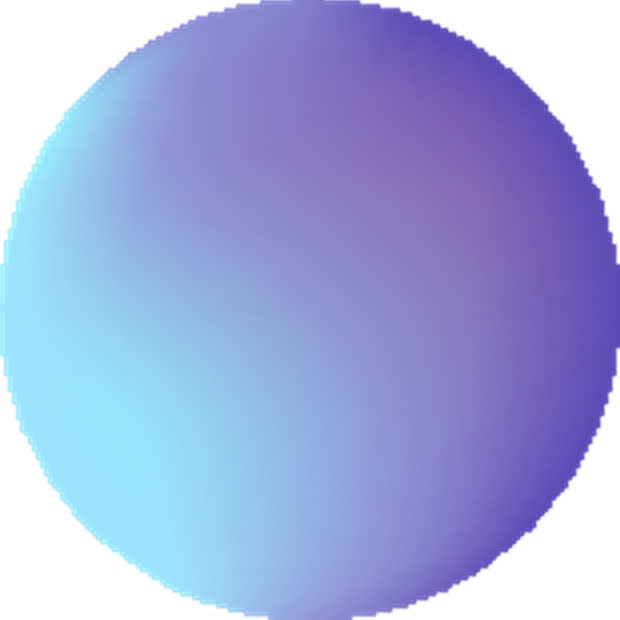 4
5
6
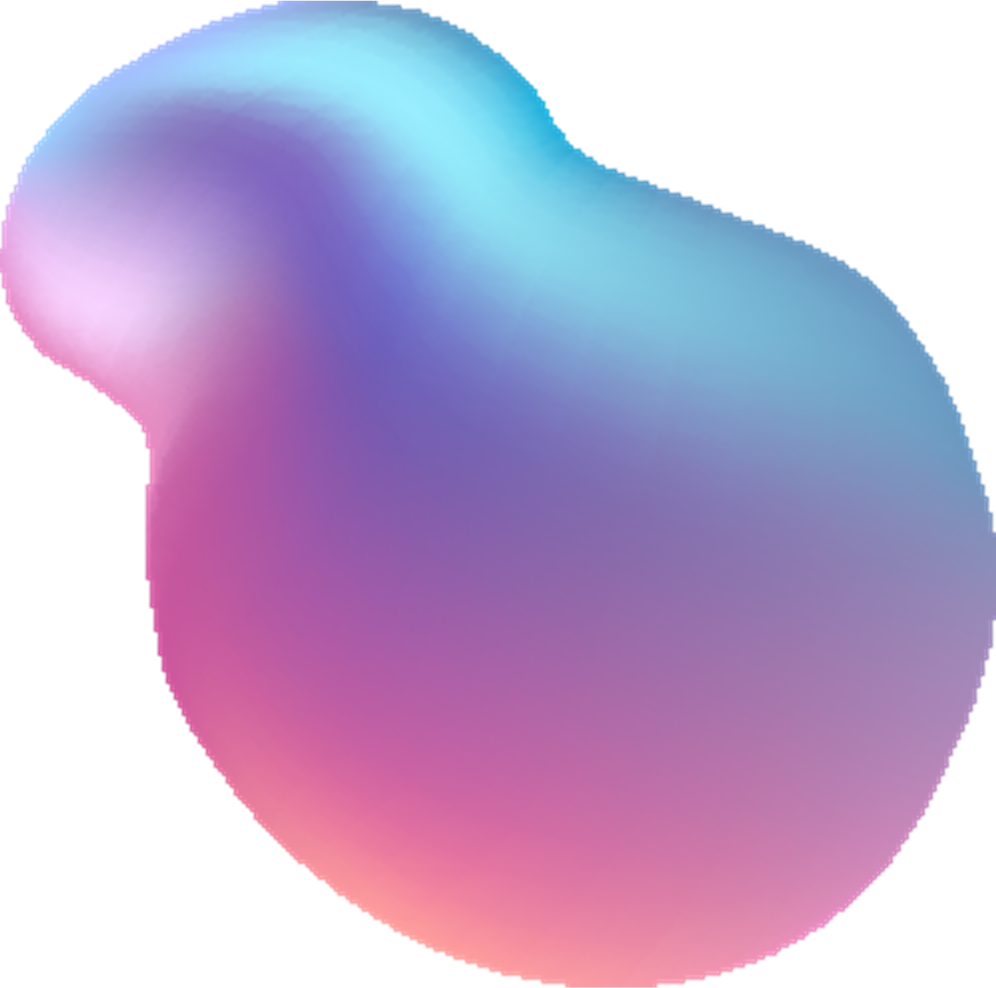 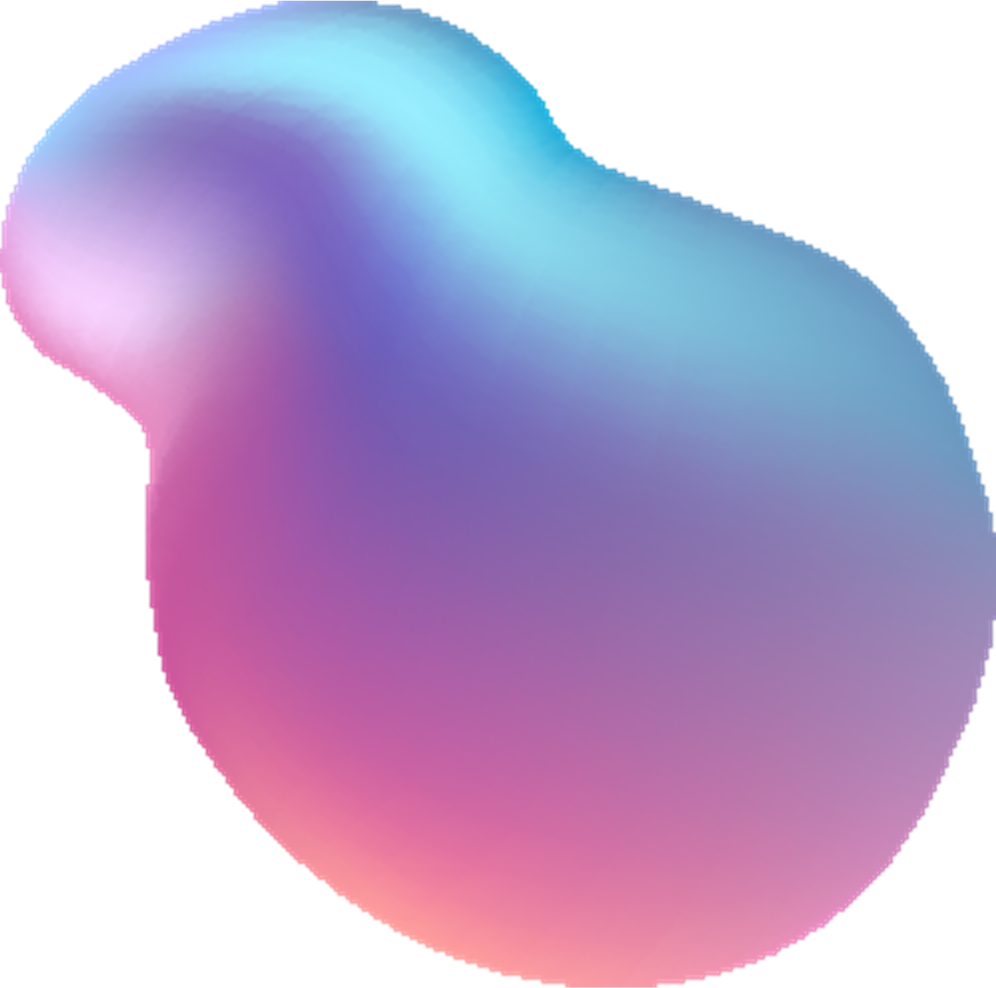 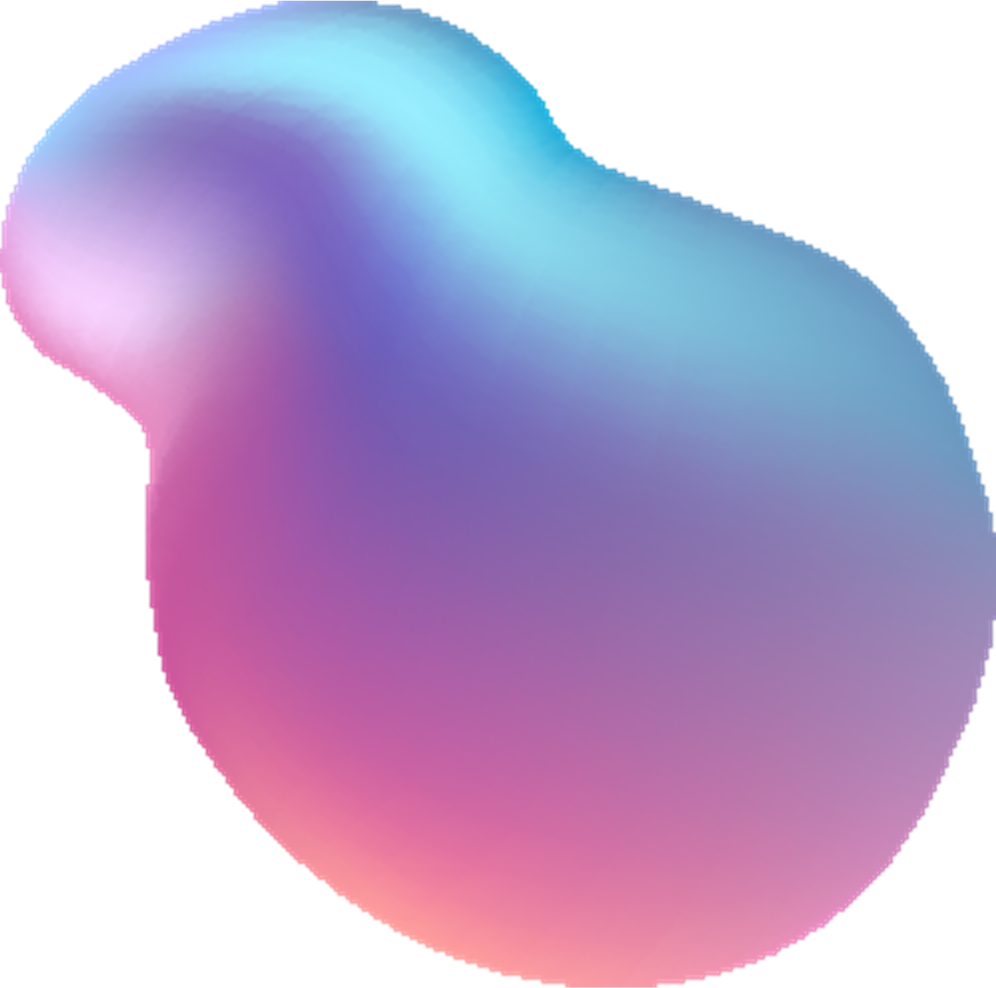 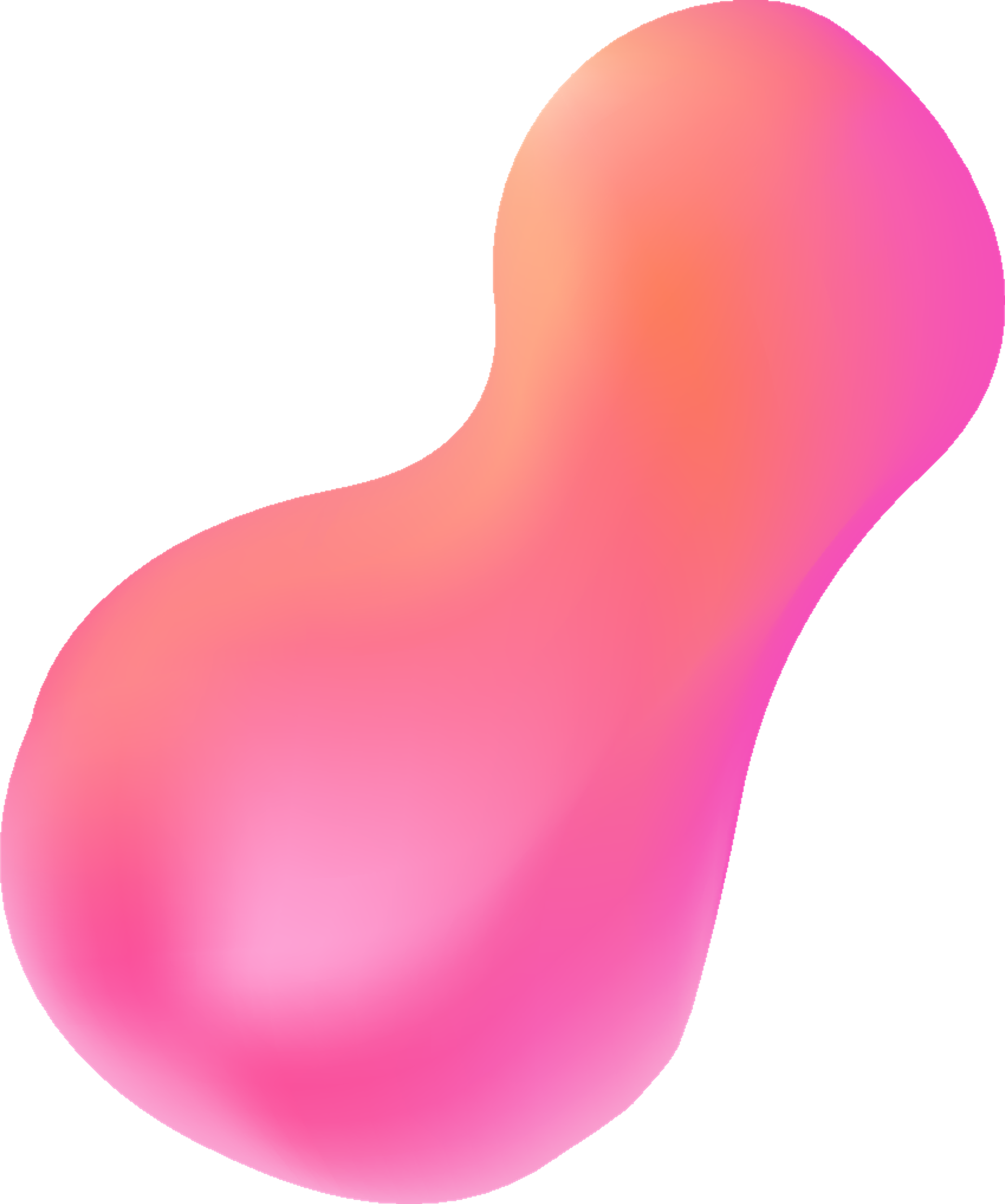 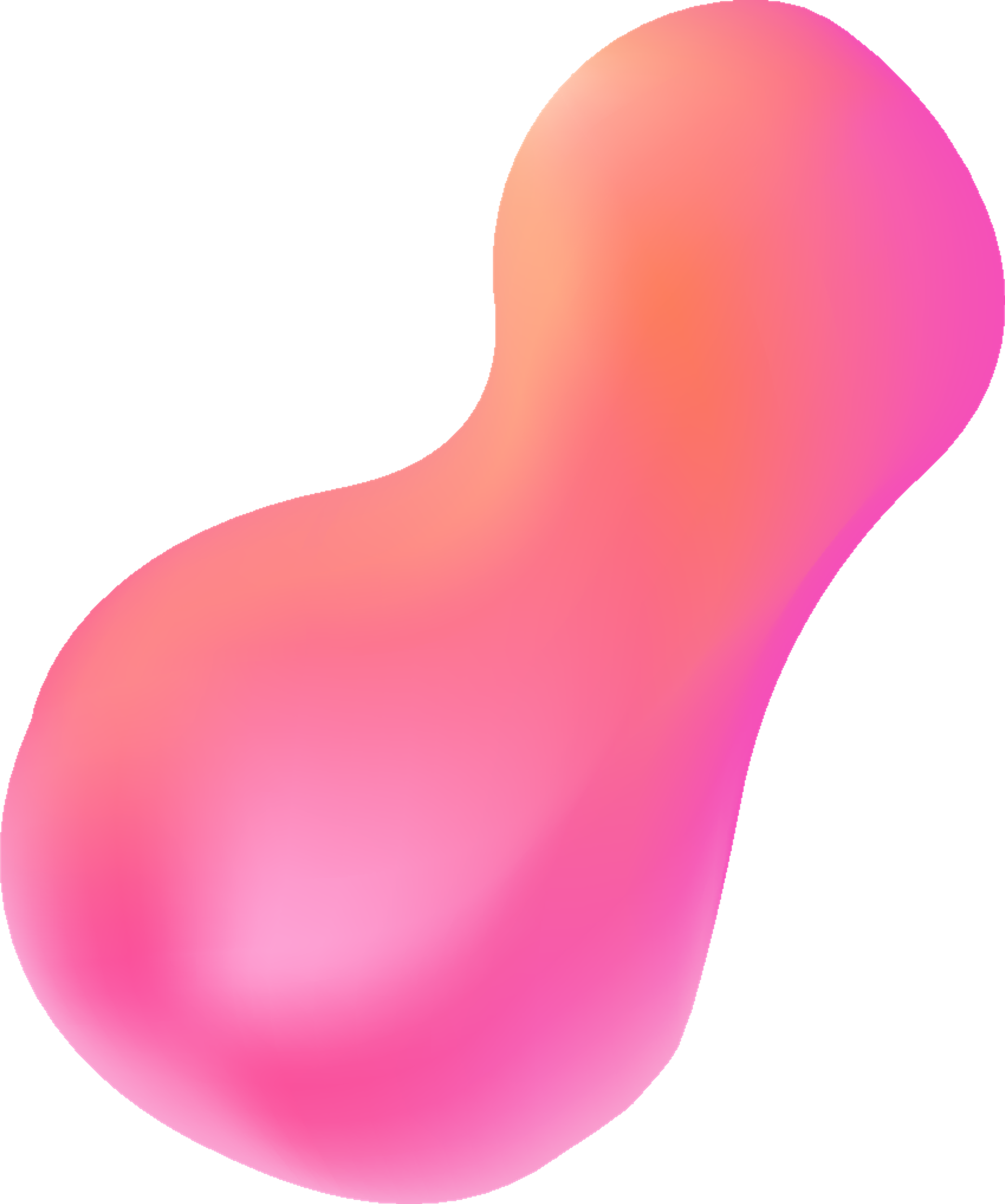 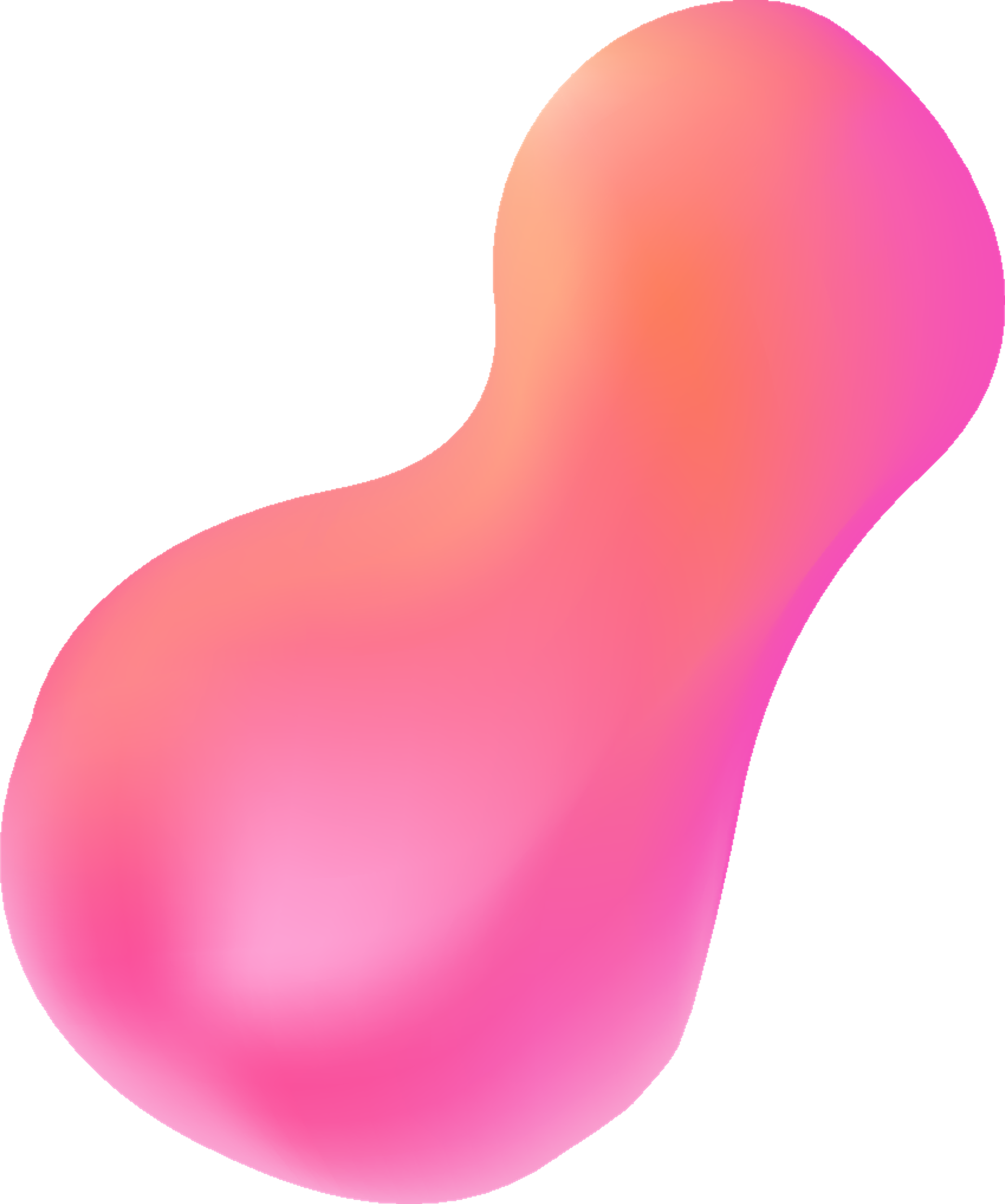 Partager son Ambition entraine mécaniquement un effet positif sur son interlocuteur
Ceux qui contribuent à des succès, sont des rêveurs pragmatiques !
L'Ambition en visite, c'est savoir être raisonnable !
VRAI !
L'explicitation de l'Ambition permet à l'interlocuteur de se projeter, prendre de la hauteur et ainsi de s'extirper de son réel !
VRAI !
En effet, il est nécessaire d'avoir cette capacité à rêver, à projeter un idéal mais aussi à avoir les pieds sur terre pour pouvoir mettre en place un plan d'action !
FAUX !
Surtout pas ! C'est au contraire désirer contribuer plus, voir plus grand, plus fou, plus beau... C'est s'autoriser à fermer les yeux et se demander : Qu'est-ce que j'aimerais ?
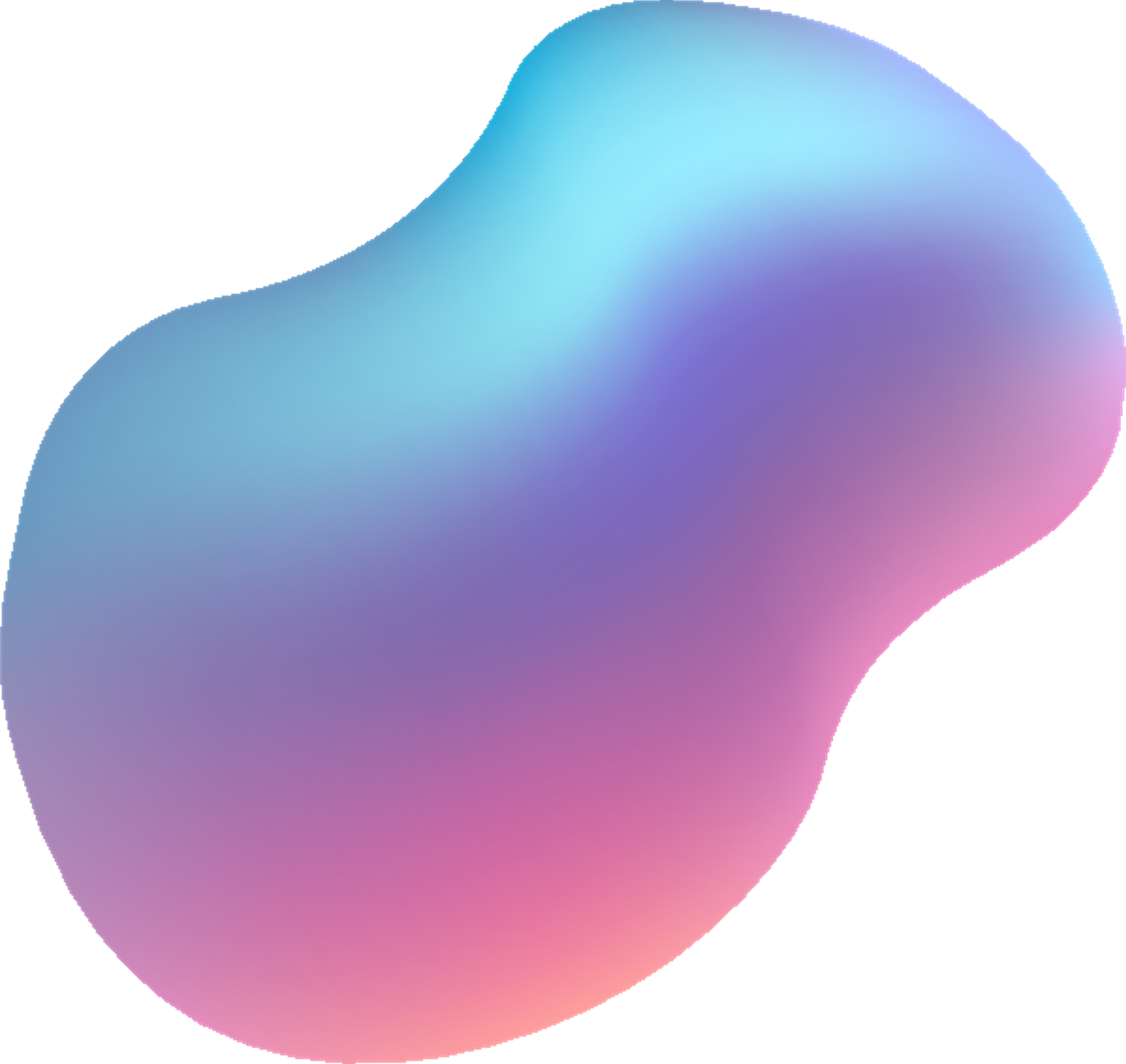 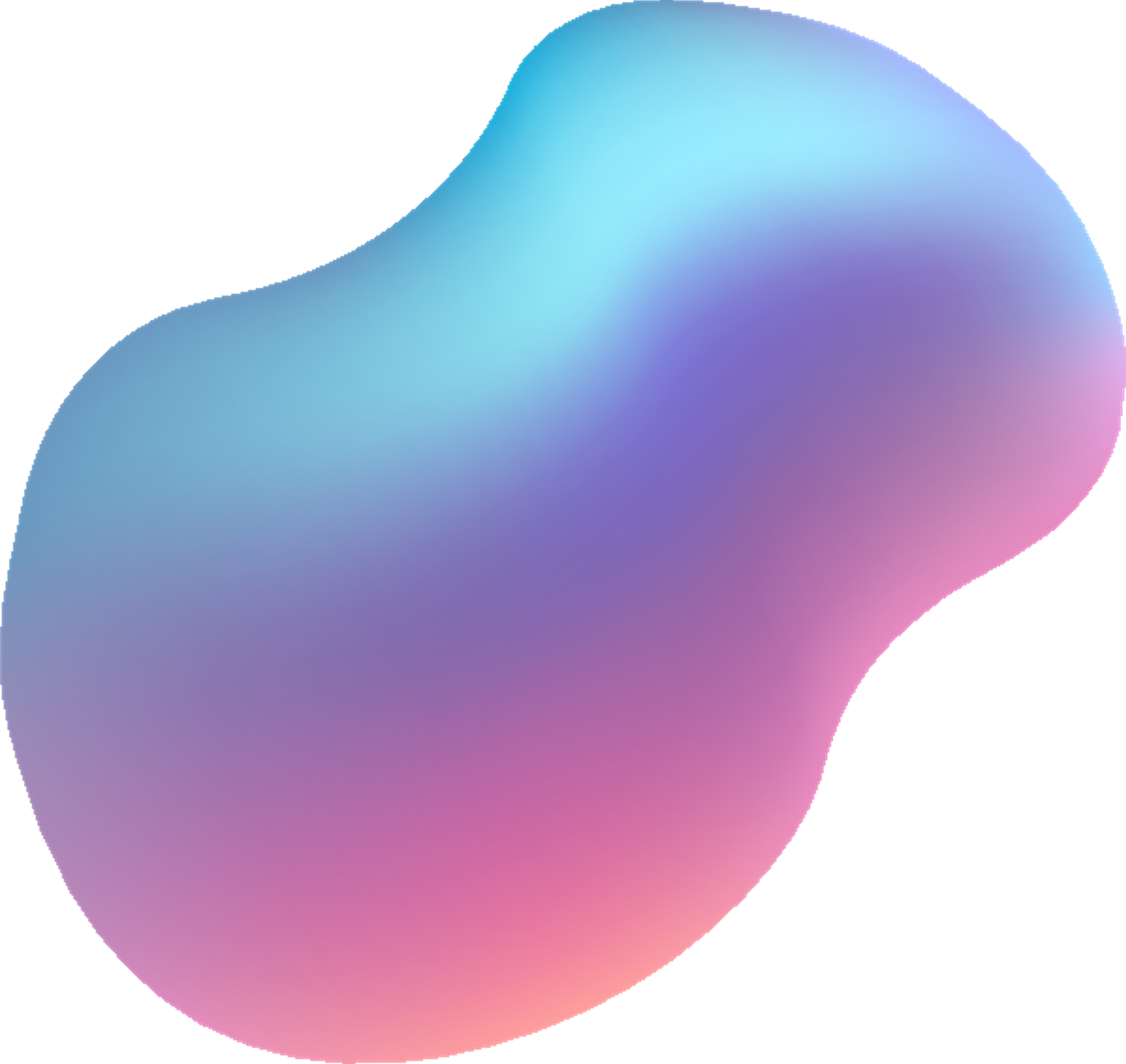 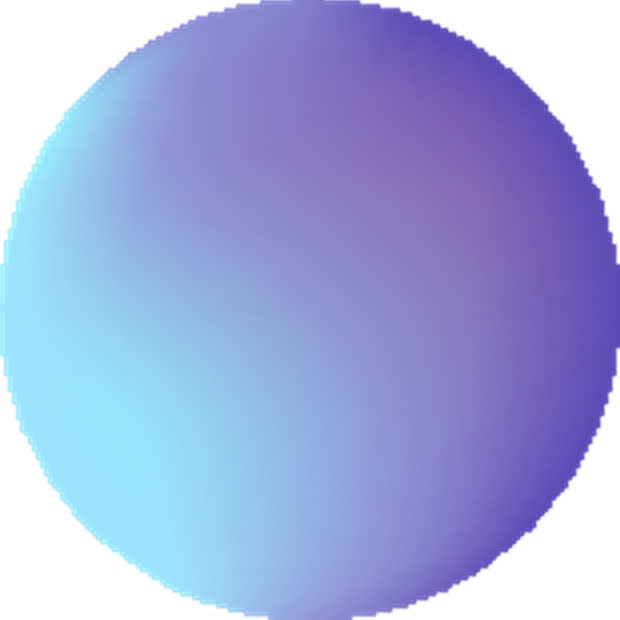 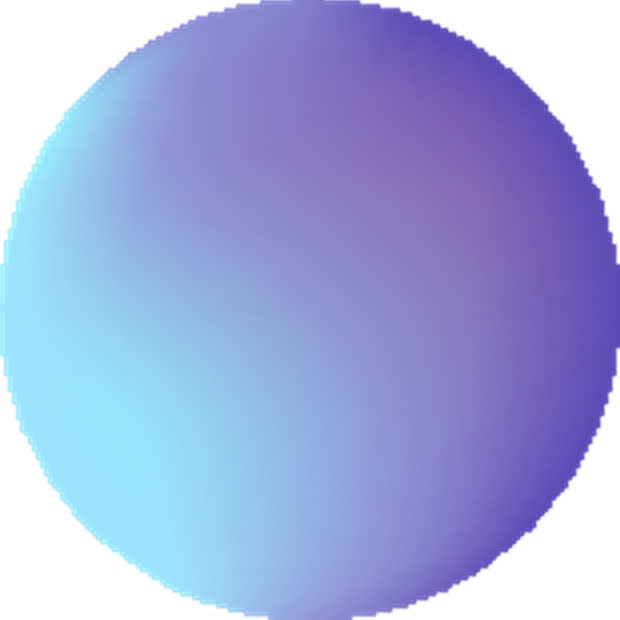 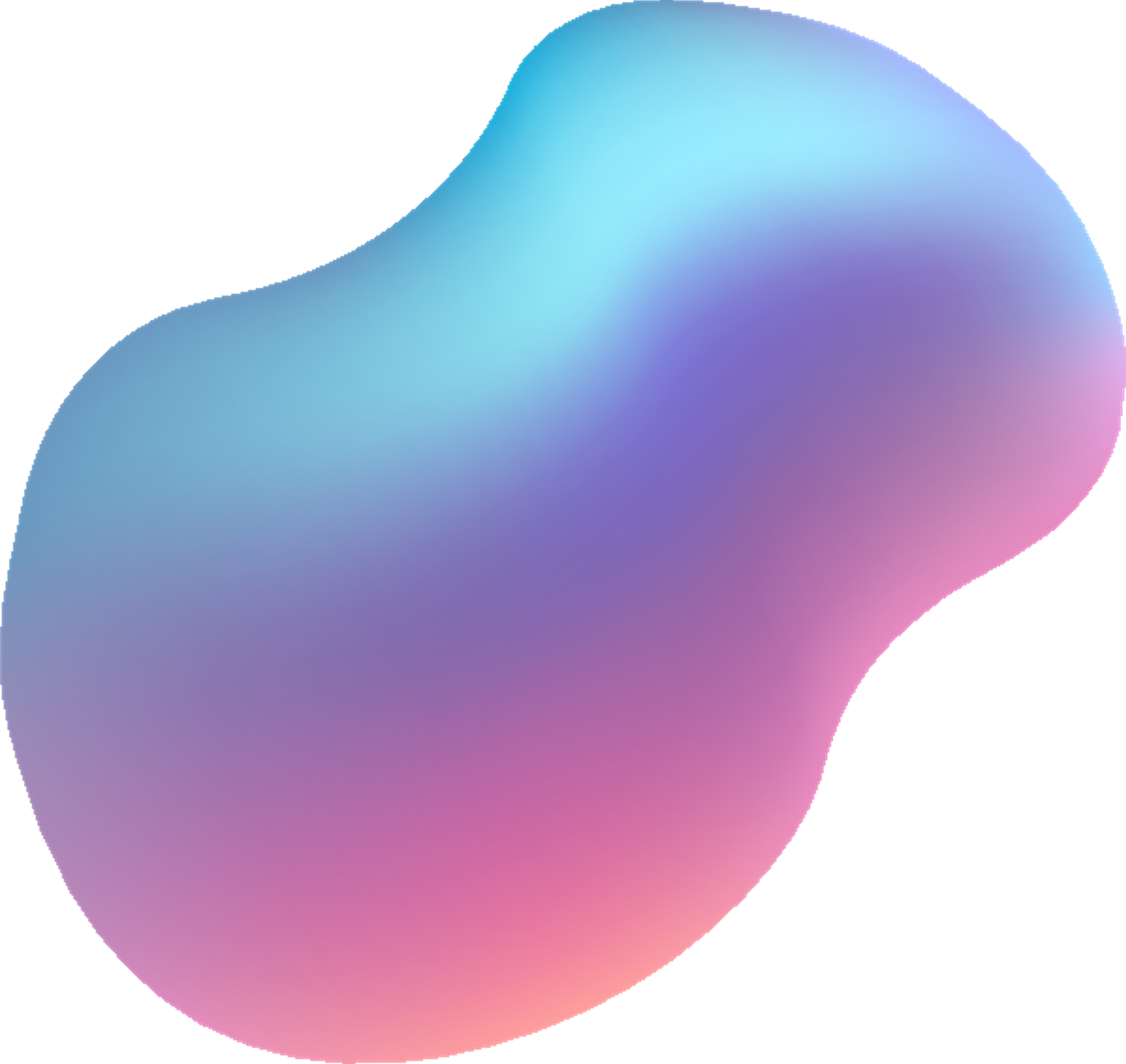 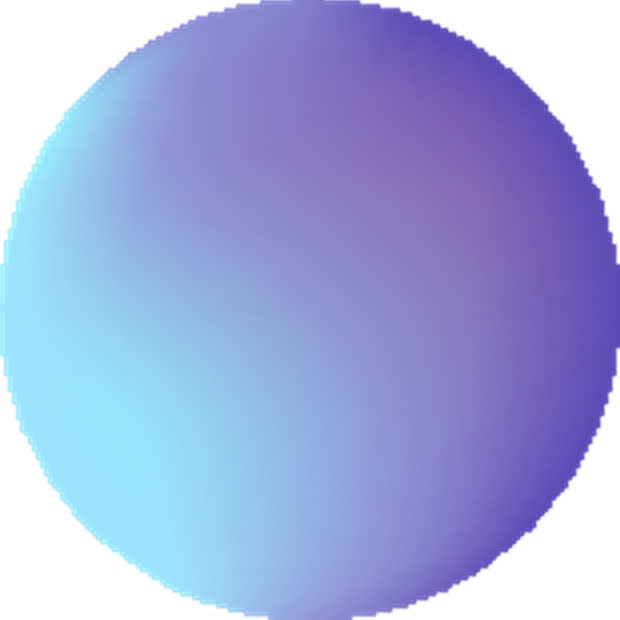